La classe environnement
La 6ème Archimede
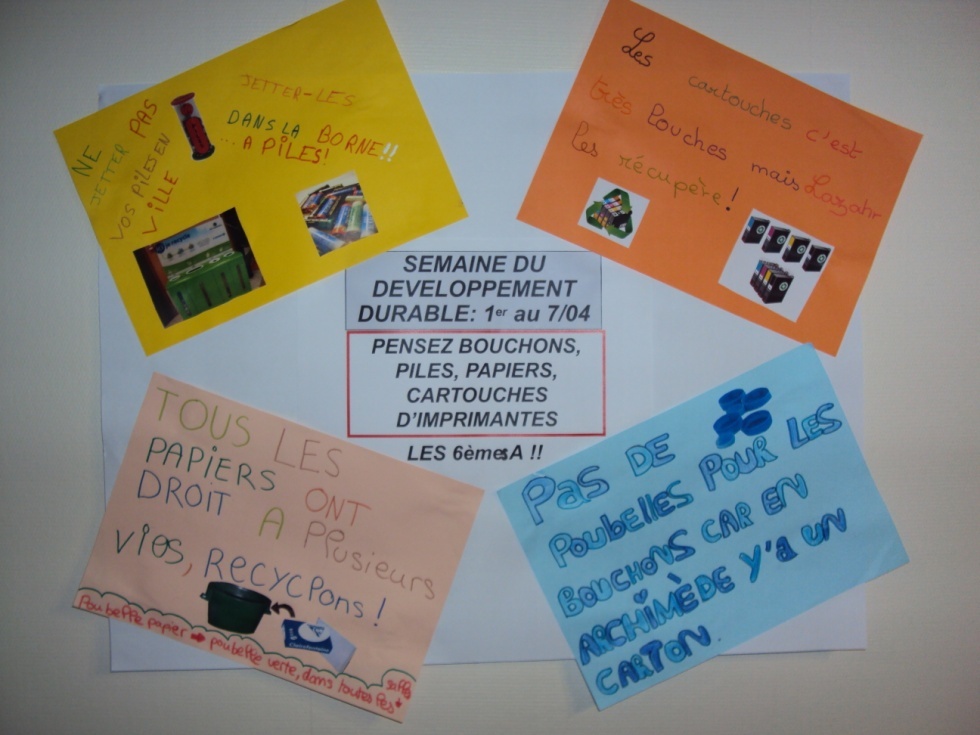 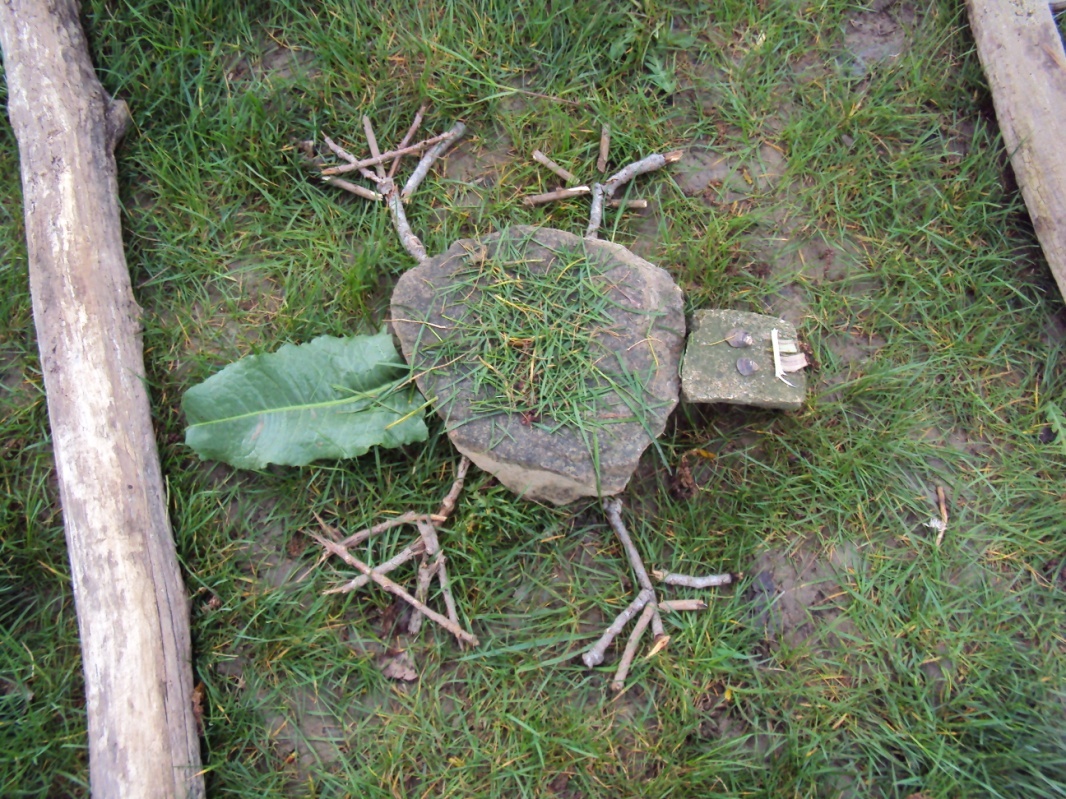 Visite d’une chocolaterie
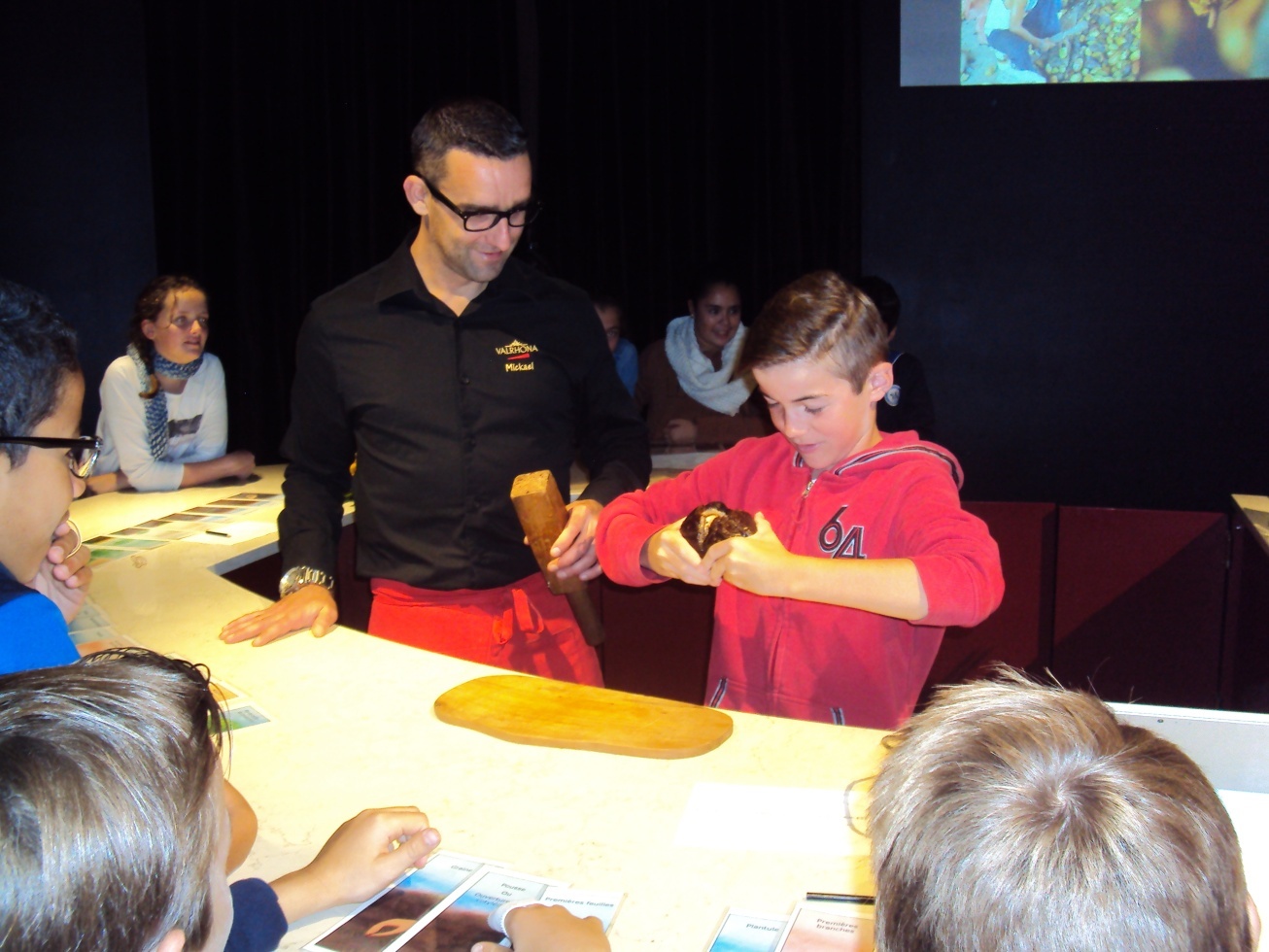 A la découverte de notre environnement:Etudier Les  effets du réchauffement climatique sur les écosystèmes à travers des sorties ,des recherches et la construction d’un projet
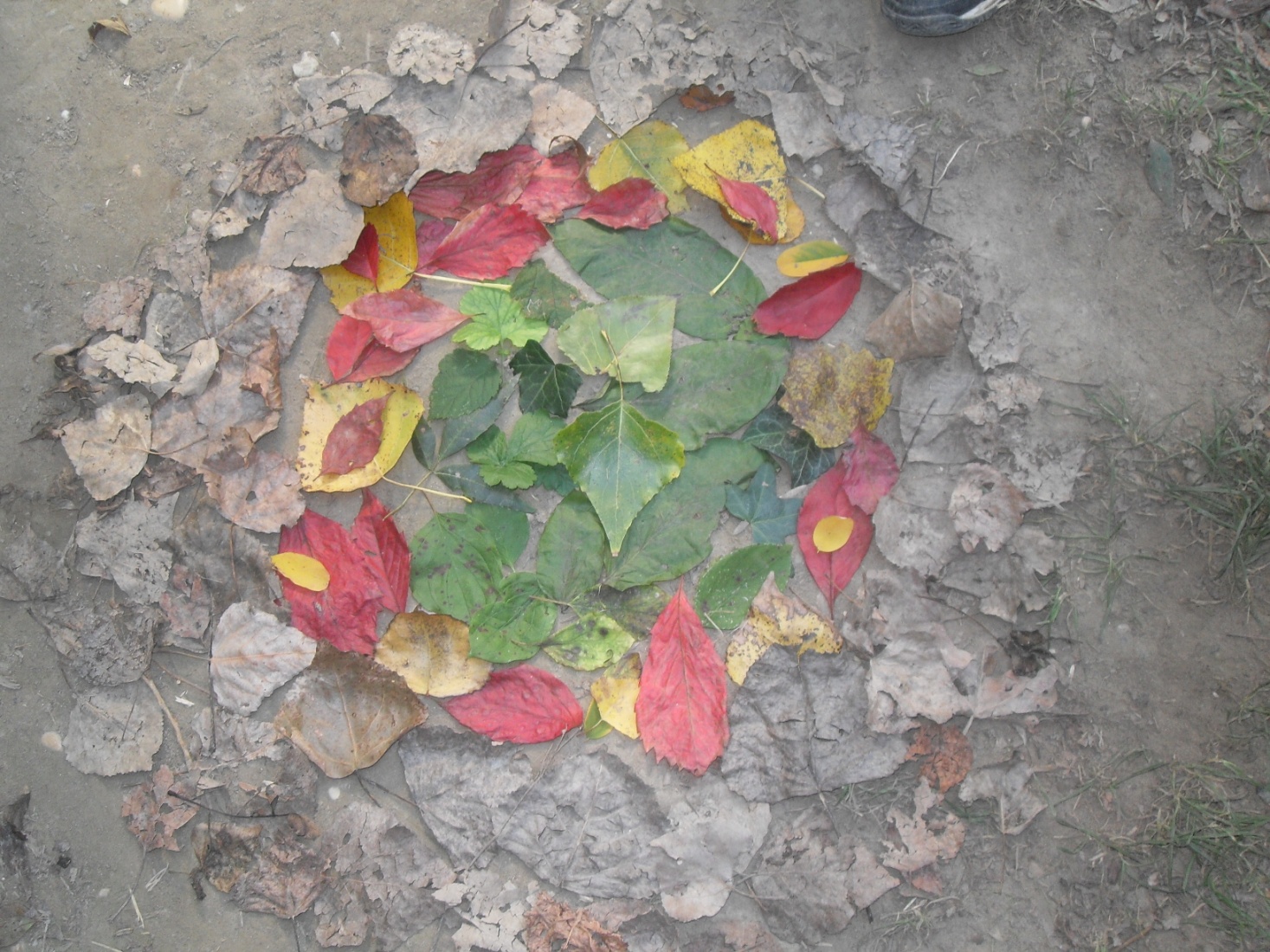 Île de la table ronde
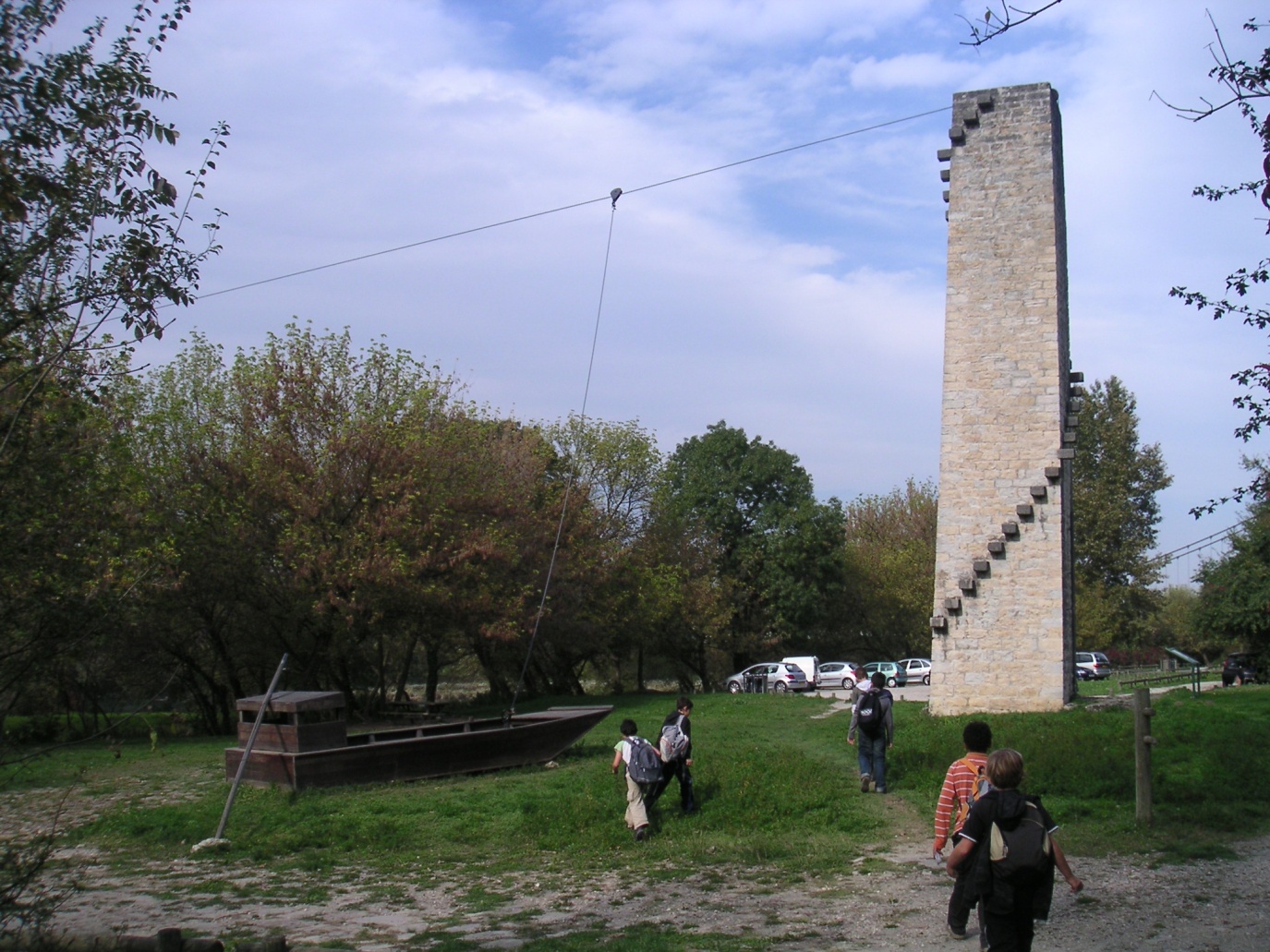 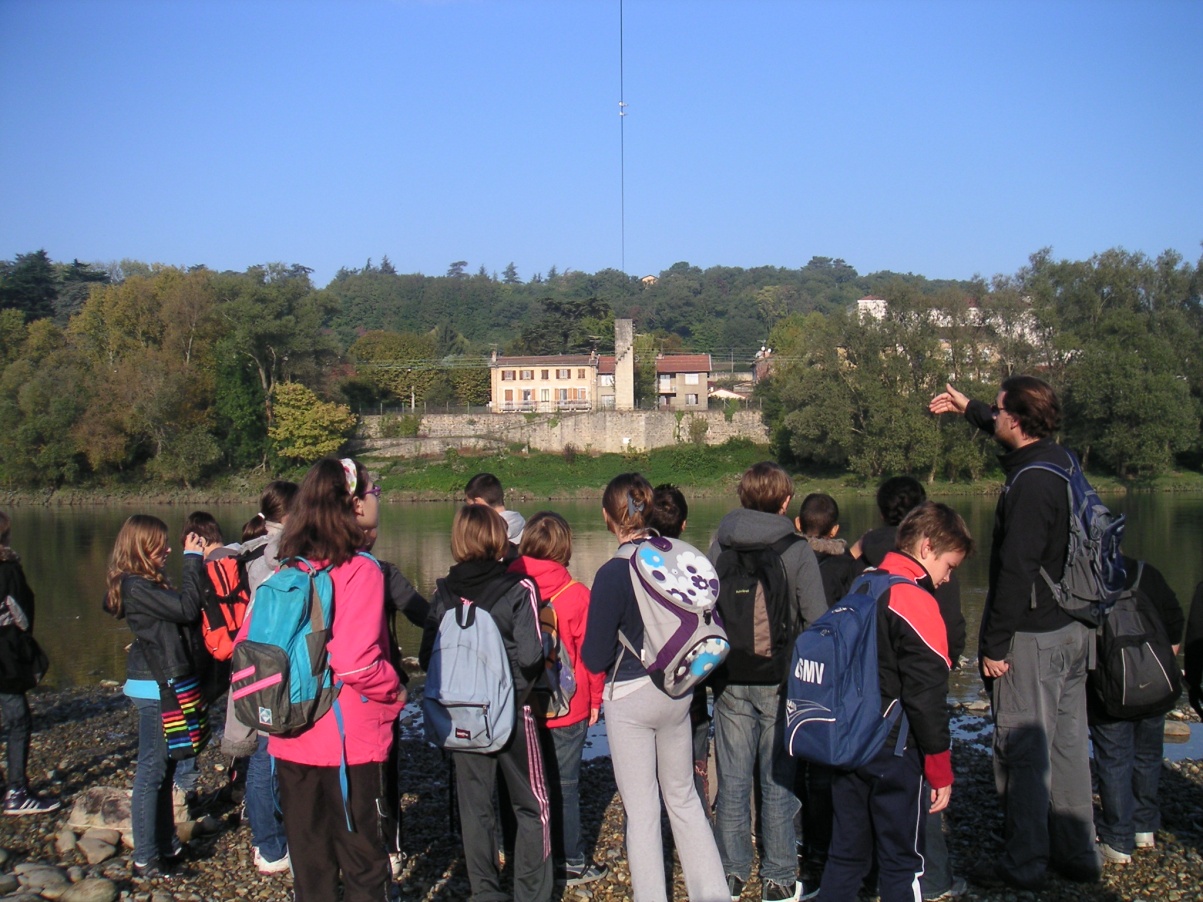 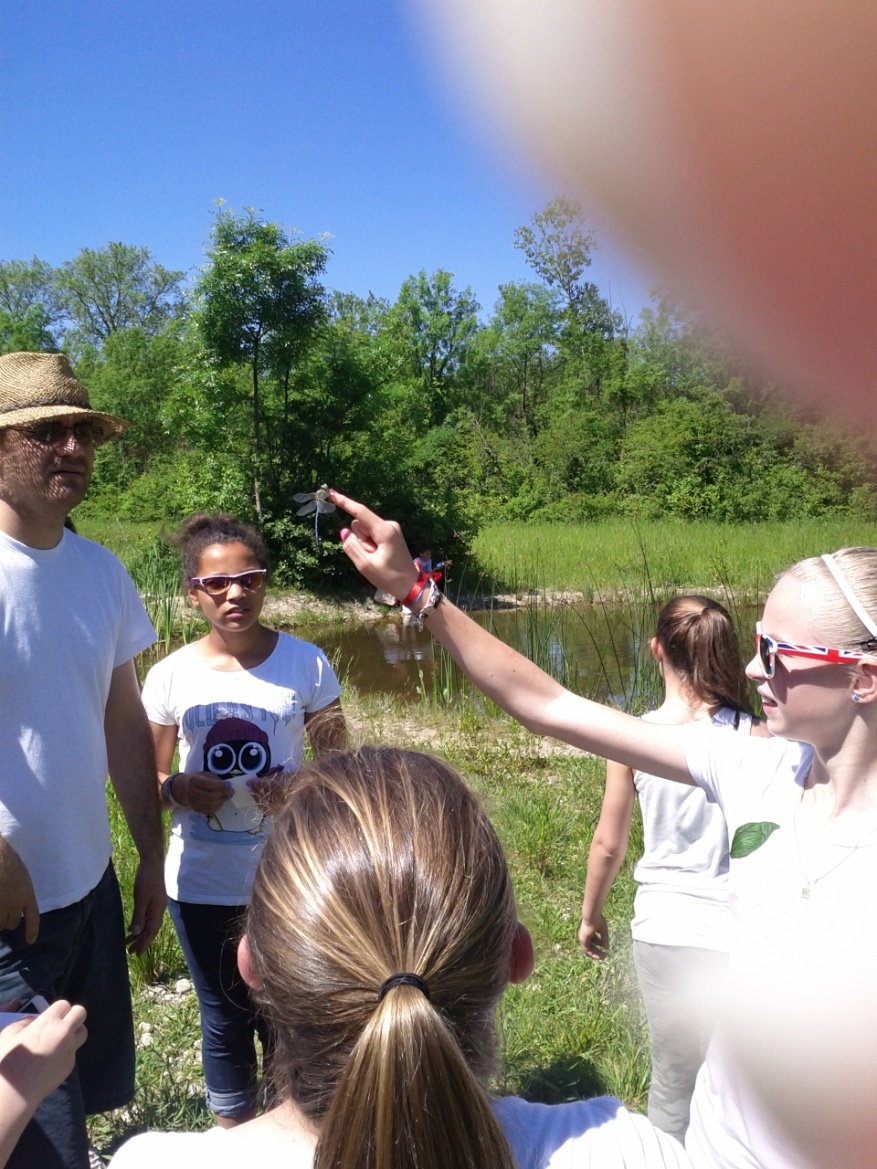 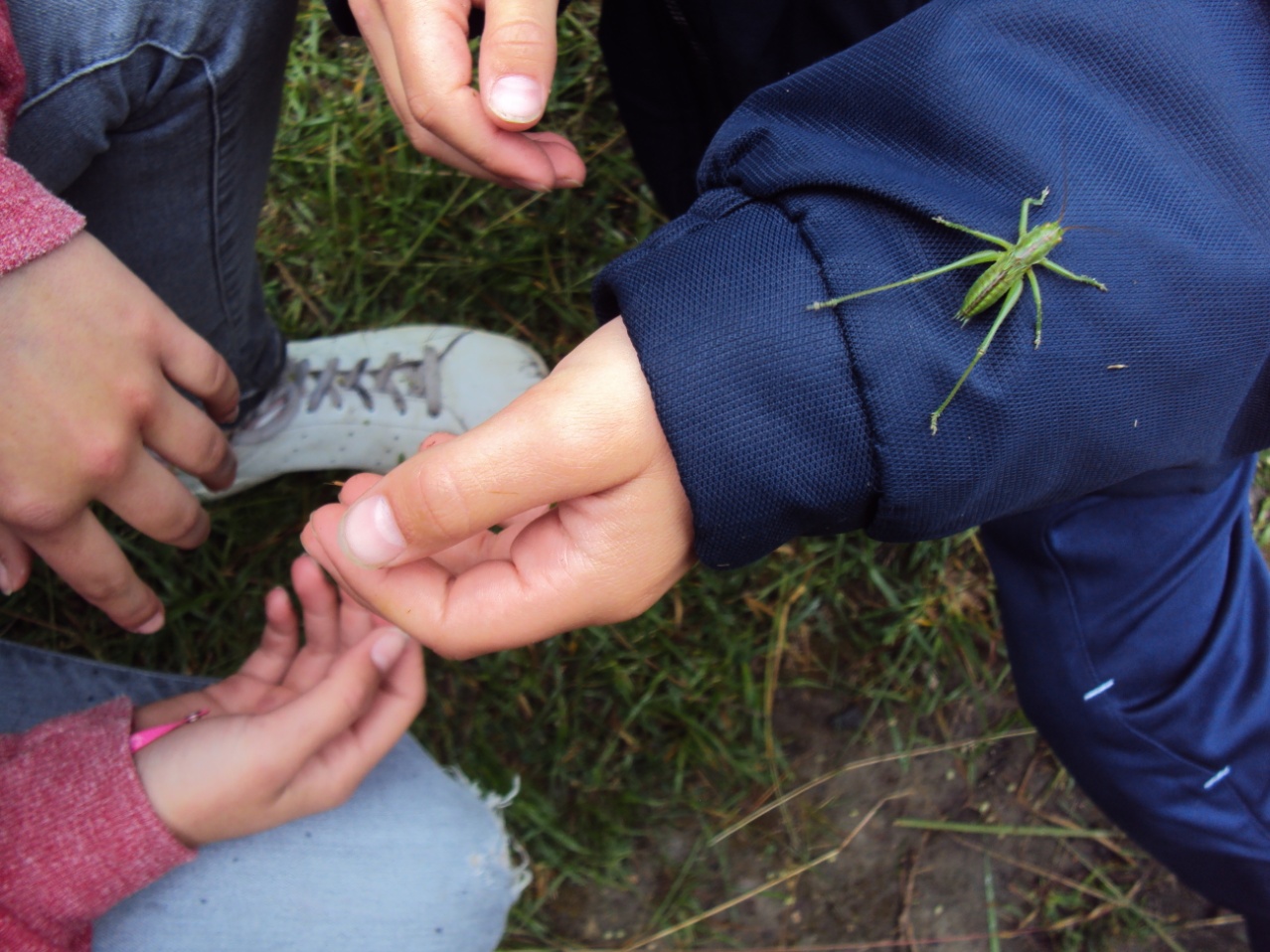 Visite d’une ferme
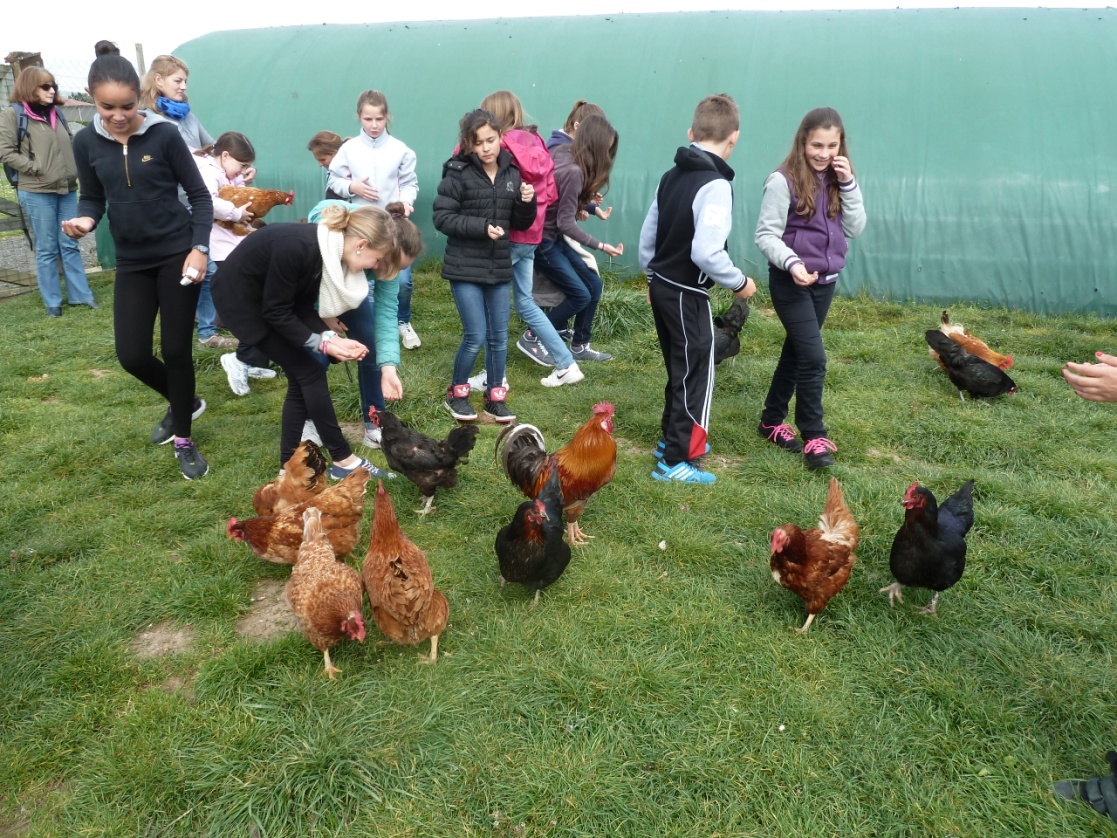 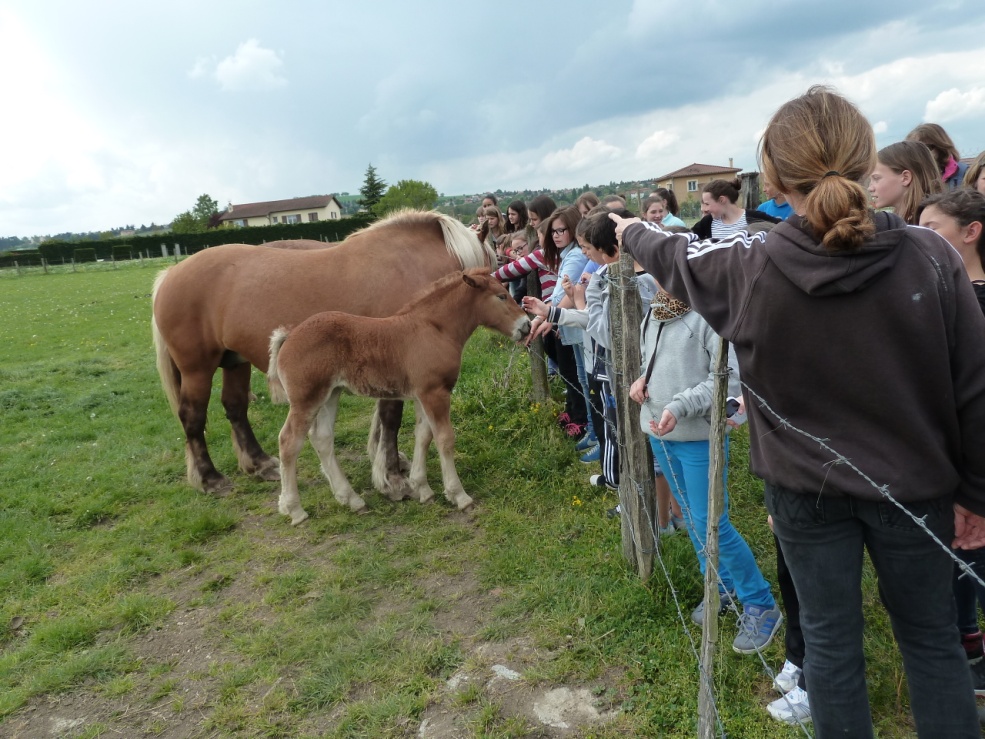 Séjour lors de la semaine culturelle au centre agro écologique des amanins
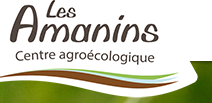 « Au pré de Justin » est une association loi 1901, à but non lucratif, qui organise des Activités Physiques Adaptées (ferme et chevaux)

Le terme "adapté" signifie que les activités sont faites en fonction des capacités de chacun.
Les activités  sont ouvertes à tous les publics, en donnant la priorité aux personnes handicapées.
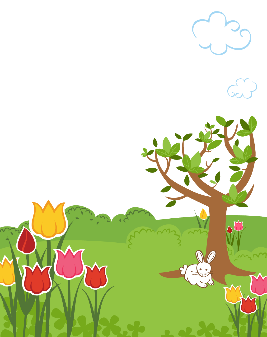 Initiation à la permaculture avec le jardin Vourlois
Aménagement d’une parcelle( un projet à construire …)
-Graines ,bouture …
-sculpture avec matériaux recyclés
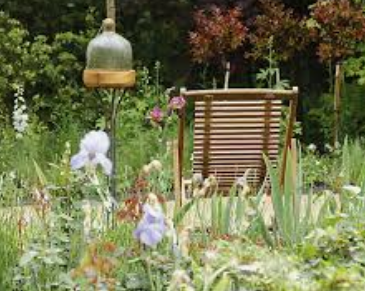 En résumé ,la classe de  6ème A
(environnement ) est pour des élèves appréciant la nature et les sorties sur le terrain …A bientôt(peut-être )